Welspun Corp Limited 
CSR Projects Approved by the Board for 
FY 2022-23
OUR PHILOSOPHY
 
Welspun’s corporate philosophy has always been to practice ethical business and be socially responsible. There is a strong commitment to a wider all-round social progress, as well as to a sustainable development that balances the needs of the present with those of the future.

Welspun Group’s social vision has been enshrined in the three E’s which have become the Guiding Principles of our CSR initiatives :–
 
Education, 
Empowerment and 
Environment & Health. 

We shall endeavor to undertake our projects under the banner of the Welspun Foundation for Health and Knowledge (WFHK) that aim towards holistic development of the villages around our plant and project locations.
LIST OF PROJECTS APPROVED BY THE BOARD OF WELSPUN CORP LIMITED FOR THE FINANCIAL YEAR 2021-22.
------------------------------------------------------------------------------------------------------
Education
1.1  Wel- Shiksha
1.2  Vidya Mandir and Public School

Environment
       2.1  Wel-Netrutva – Livelihoods and Health

Environmental communities and plantation

Welspun Super Sport Women

We-Volunteer

Institutional Support

Spend on Covid-19
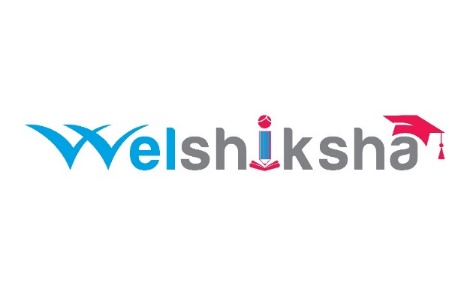 Objective: The project aims at improving learning levels outcome of students from government schools by merging the interventions of Digital Classroom, Shiksha Saathis (Para Teacher) and Teacher Trainings along with volunteers from the villages to promote education.

Locations: Anjar, Dahej, Jhagadia and Valsad.
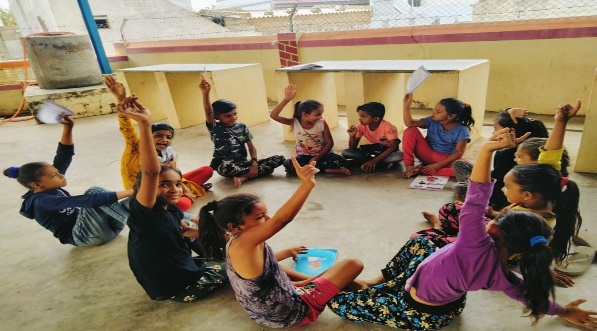 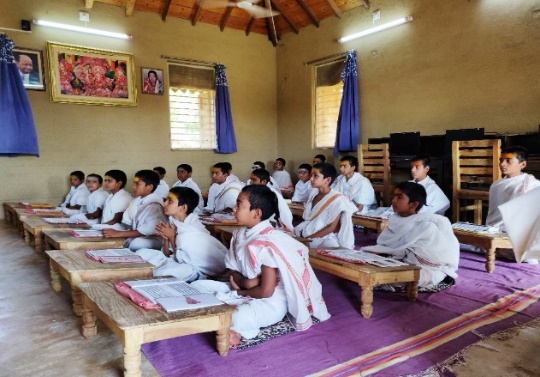 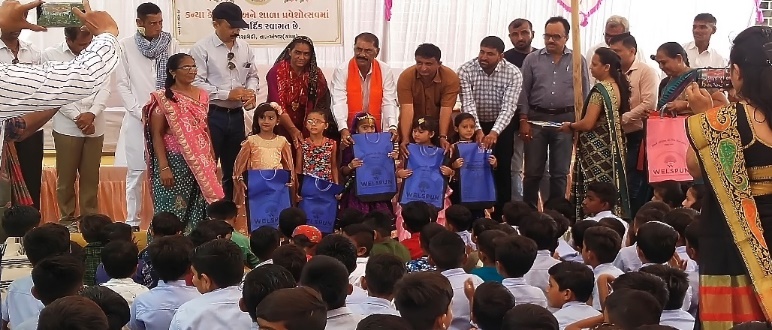 Shala Praveshutsav
Learning Levels  Summer Camp
Ved Vidyalaya
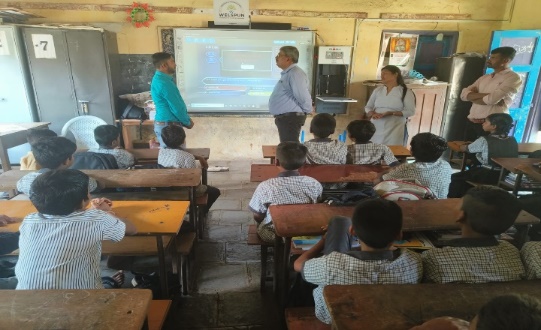 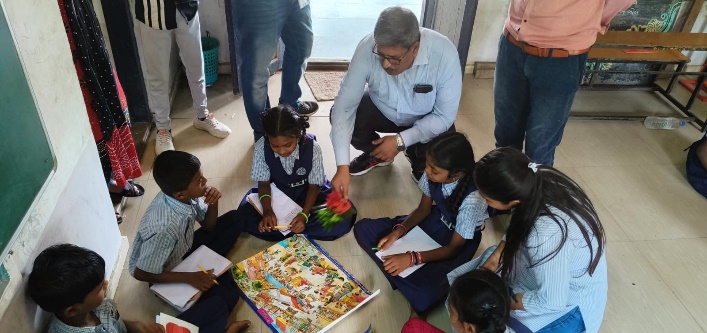 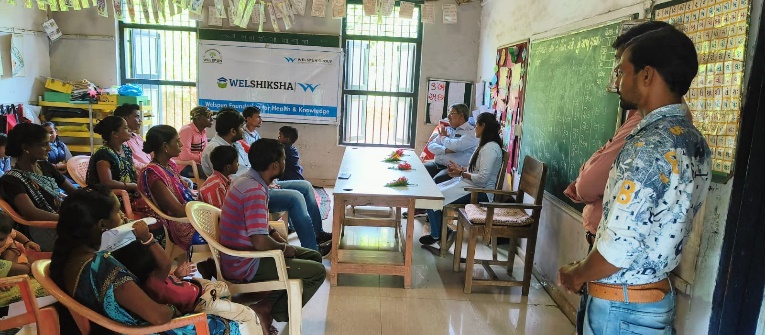 Learning Camp in School
Digital Smart Classroom
Meeting with SMC Members
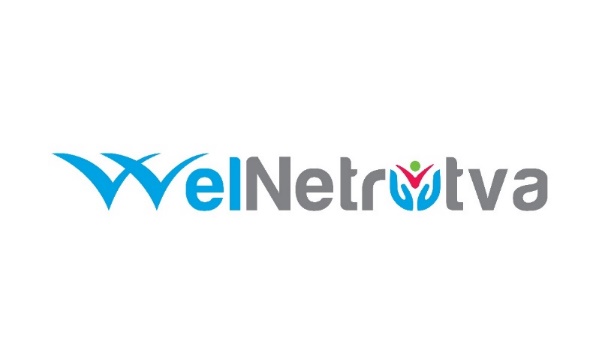 Objective: To empower women in rural areas by improving health practices and creating sustainable farm and non farm based livelihood opportunities.

About: Individual and Group Enterprises to create livelihood opportunities. The health aspect of the program focuses on improvement in preventive and curative health aspects of adolescent girls and women.

Locations: Anjar and Vapi.
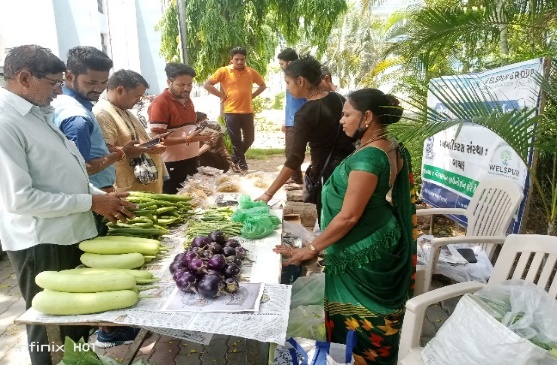 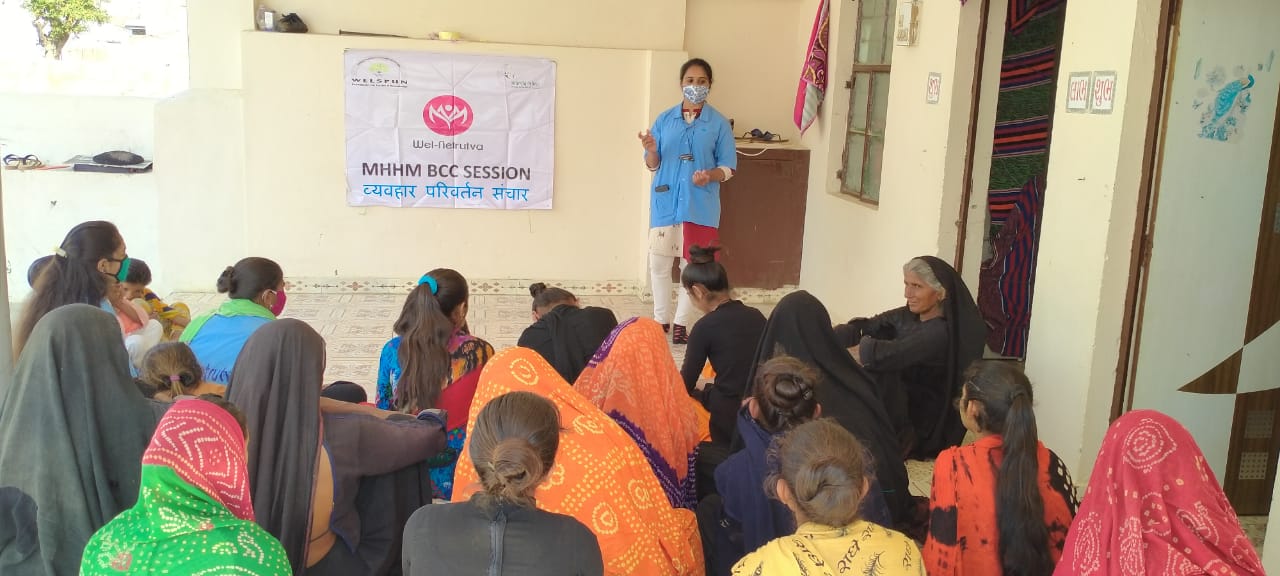 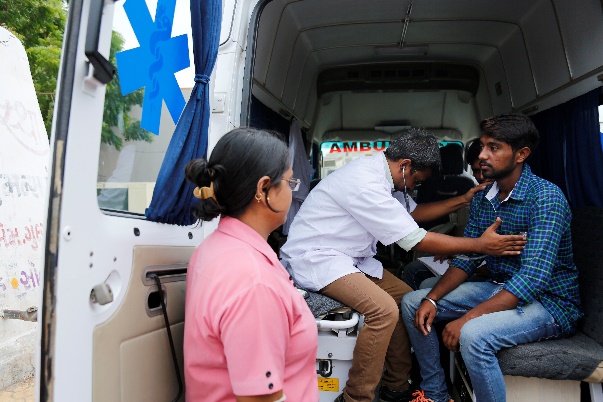 Livelihood Opportunities
Improved Healthcare
Community Health
Environmental programs and Tree plantations
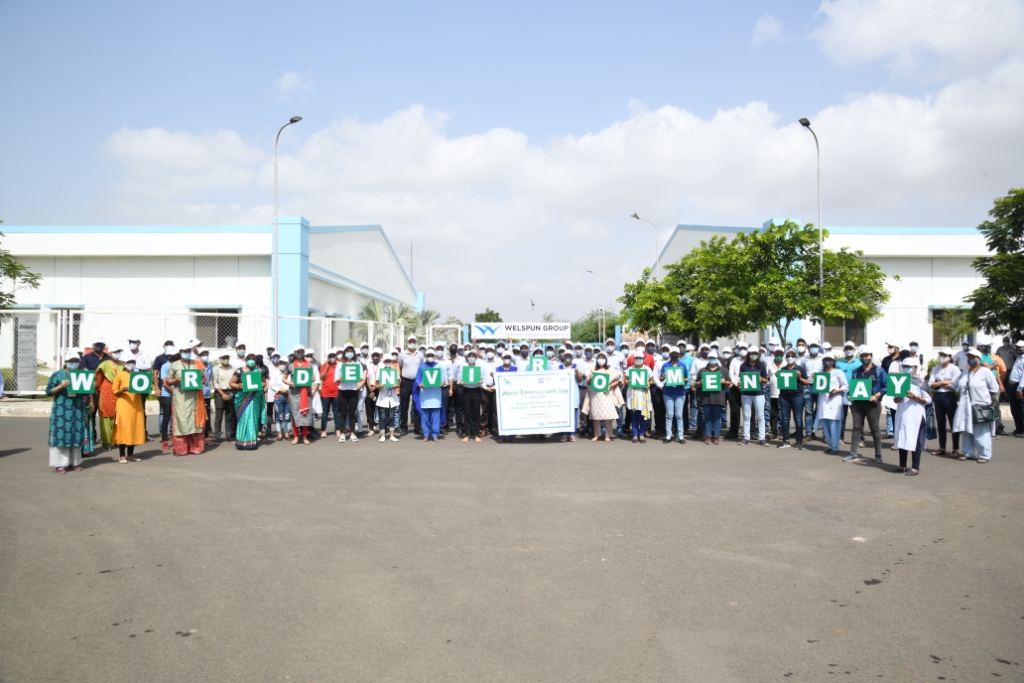 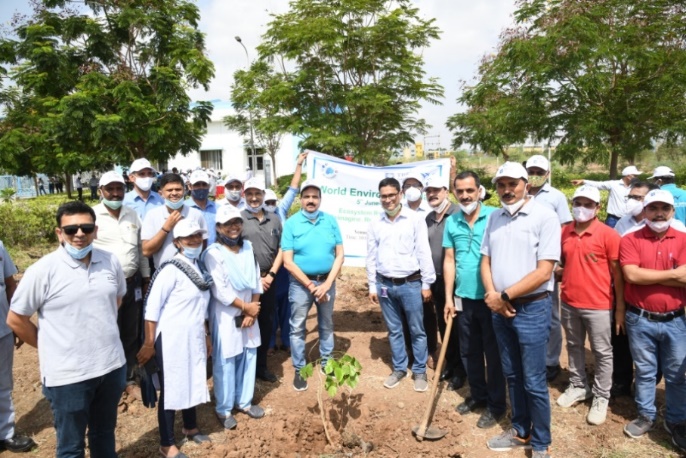 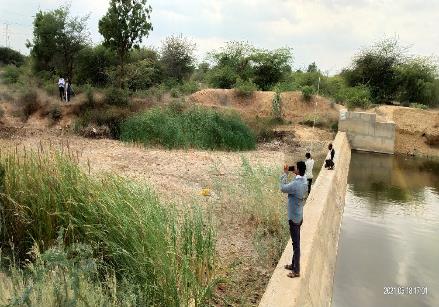 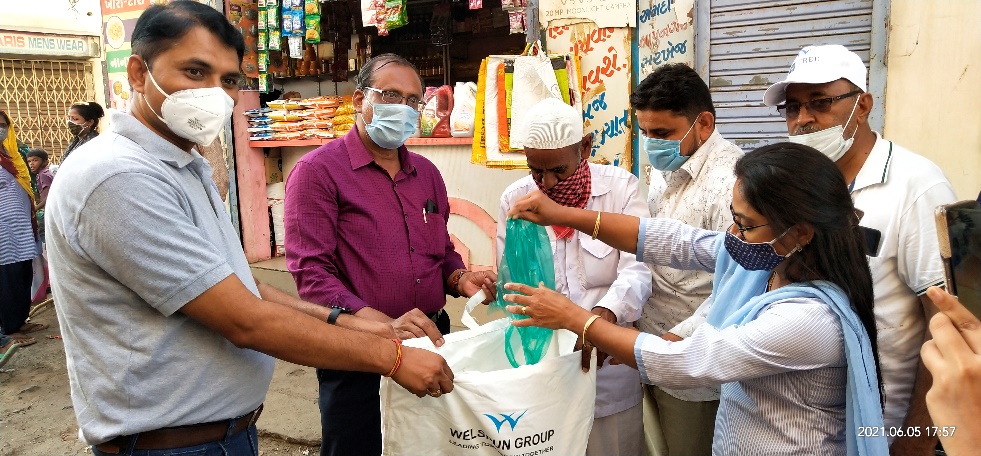 6
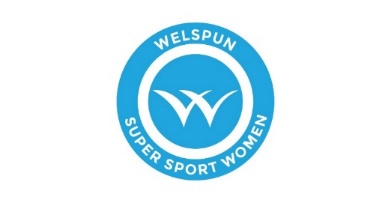 Welspun Super Sport Women
Objective: To empower female athletes coming from challenging backgrounds, in achieving their sporting endeavors and creating ambassadors of change.
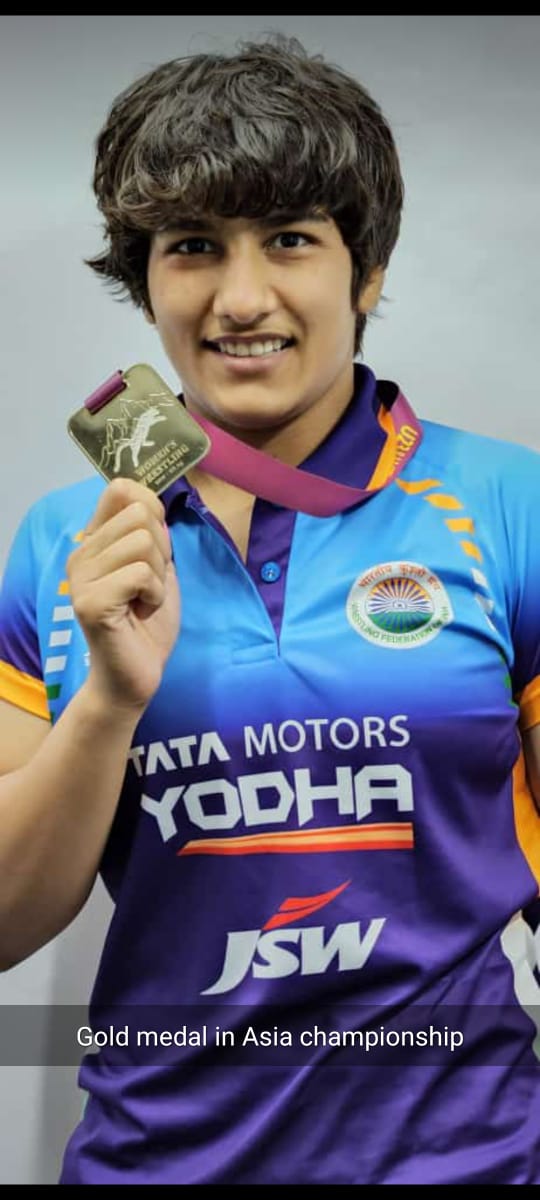 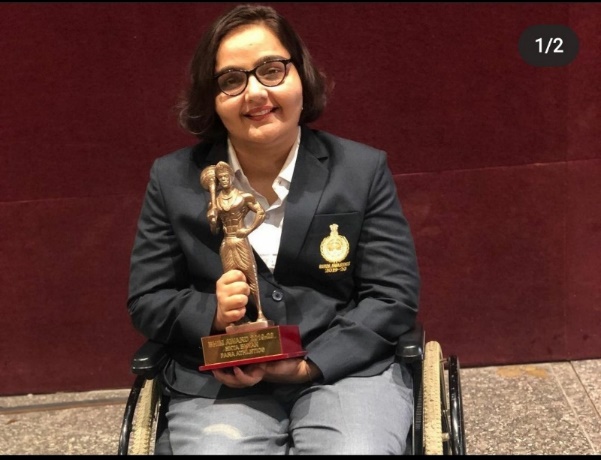 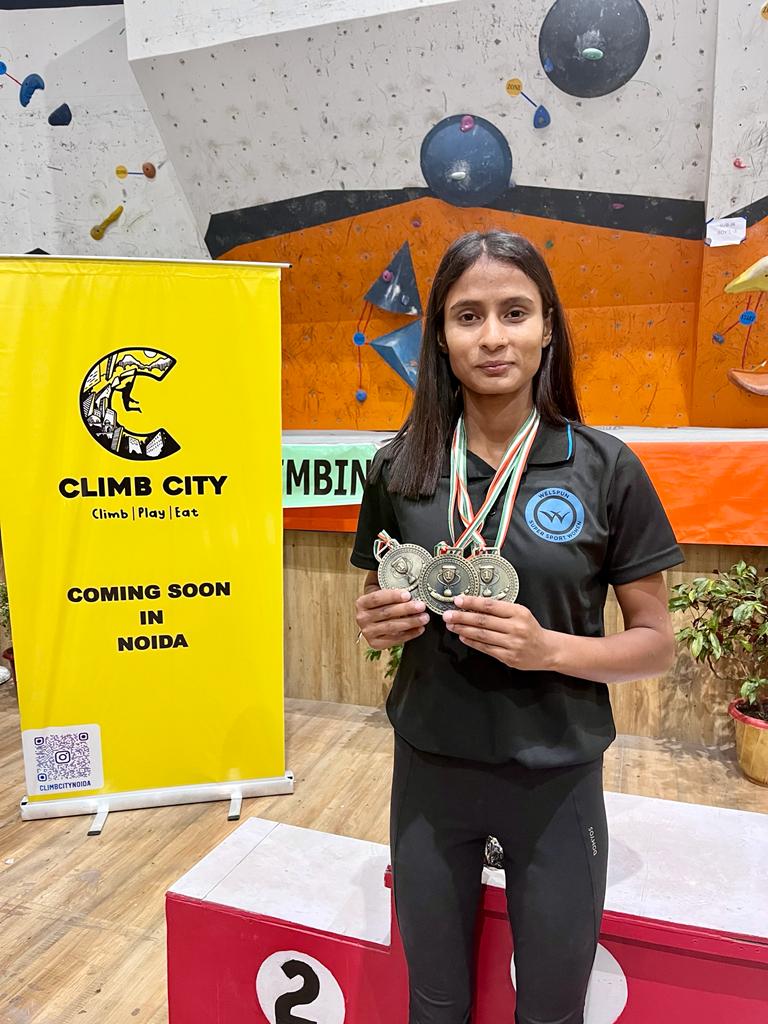 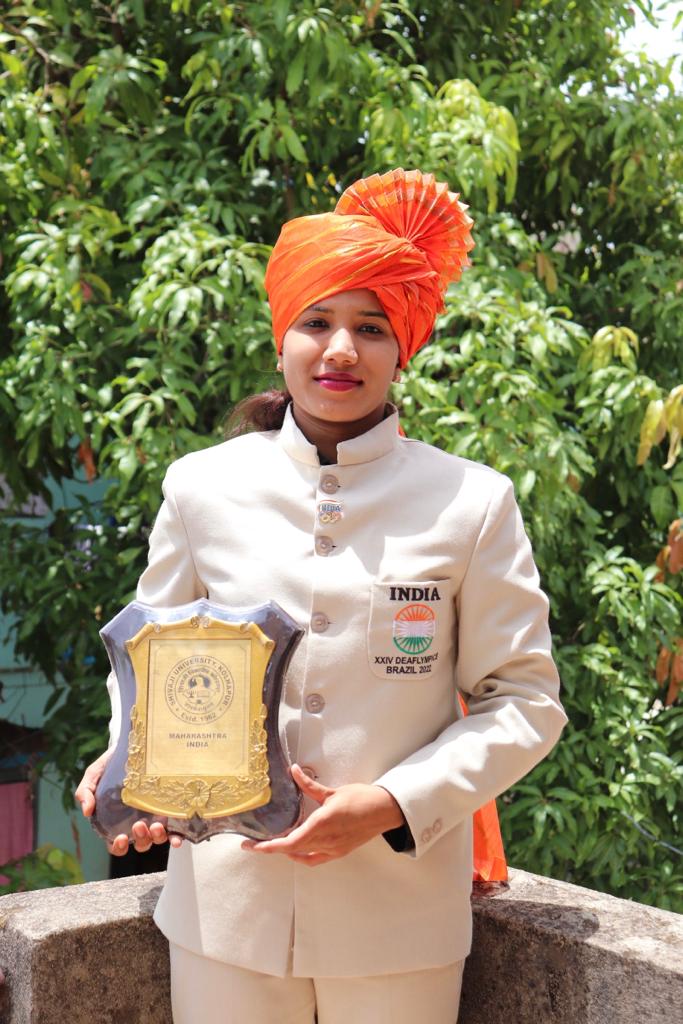 Highlights
Subiya is the first D&M swimmer to represent India at the Deaflympics and achieved the 6th position.

Ekta Bhayan received “Bheem Award”, the highest sporting award of Haryana State.

Manasi Joshi Selected by World Economic Forum for their class of 2022 Young Global Leader.
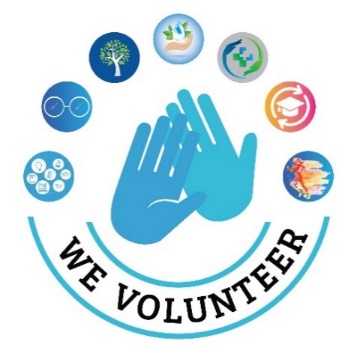 Employee Volunteering
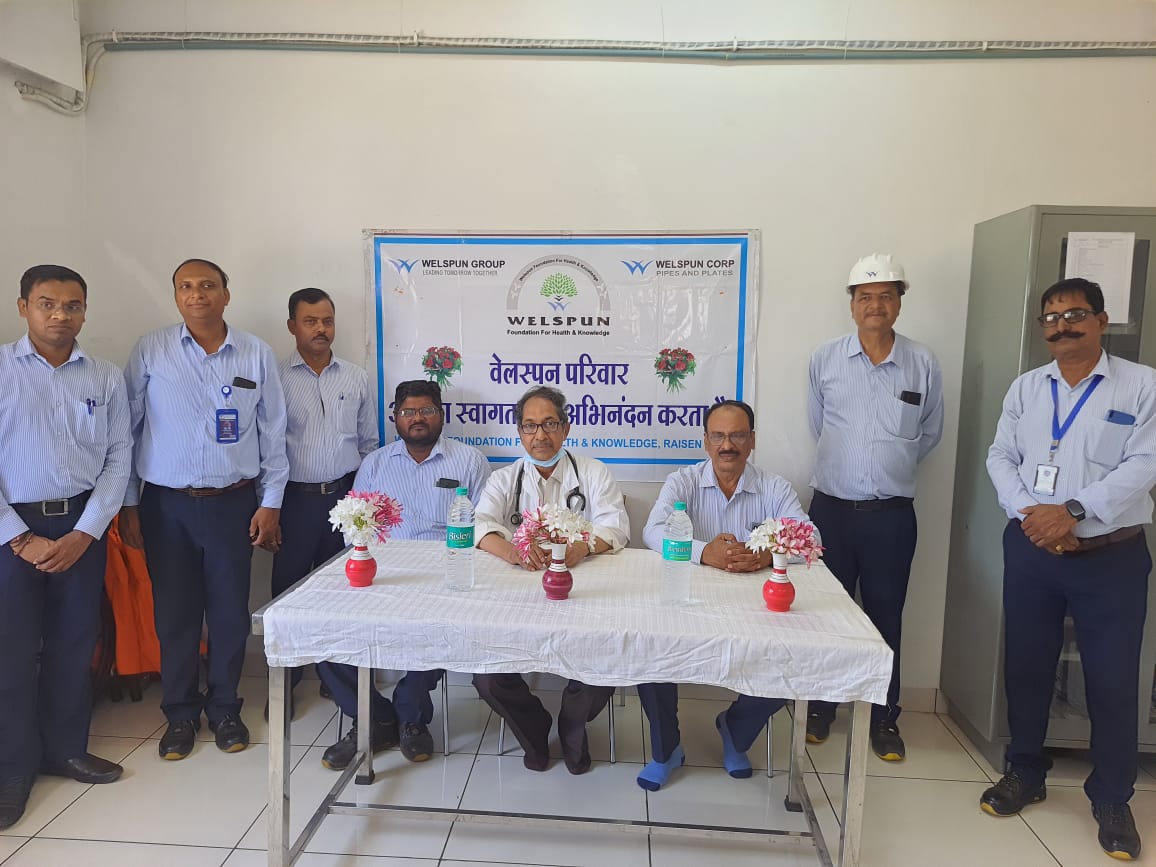 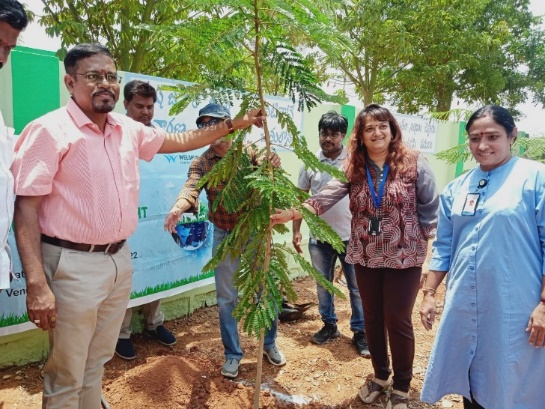 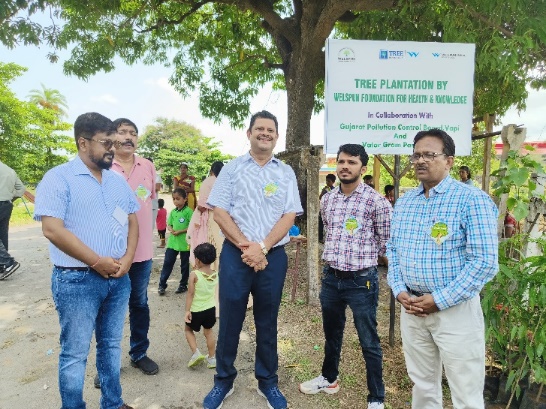 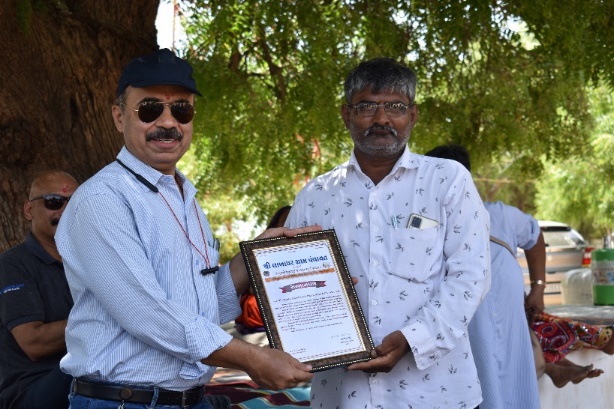 Covid-19 Relief Interventions
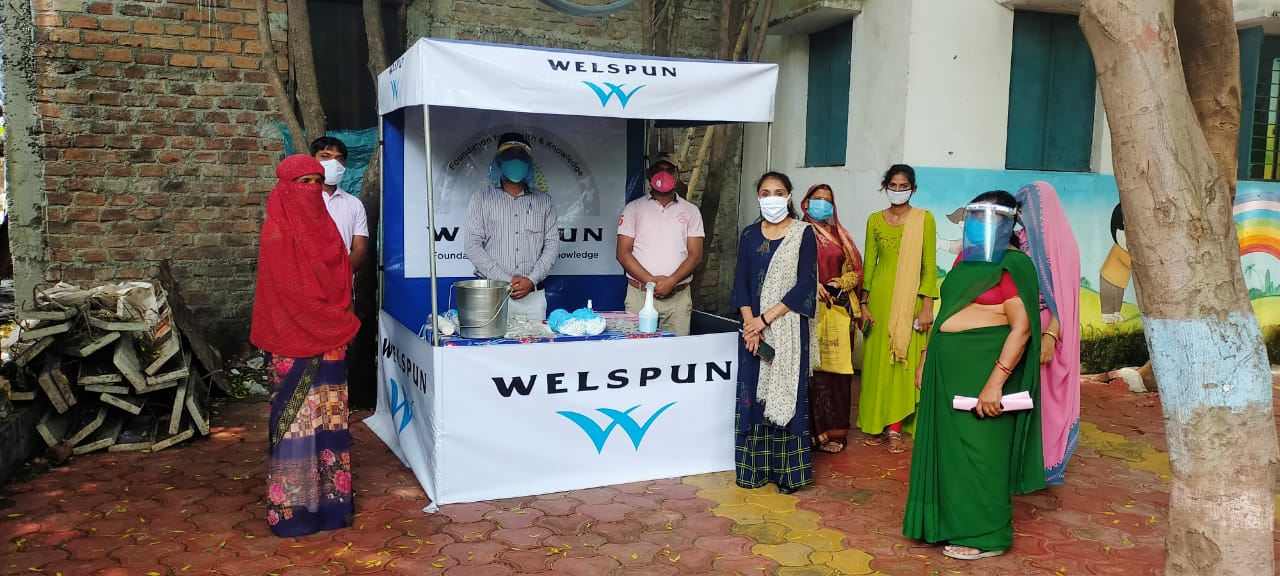 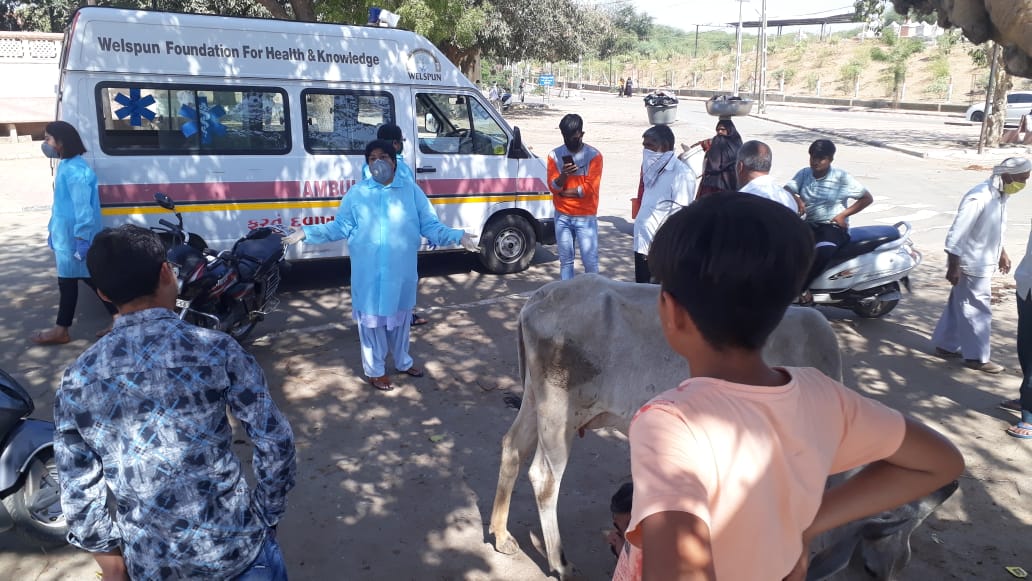 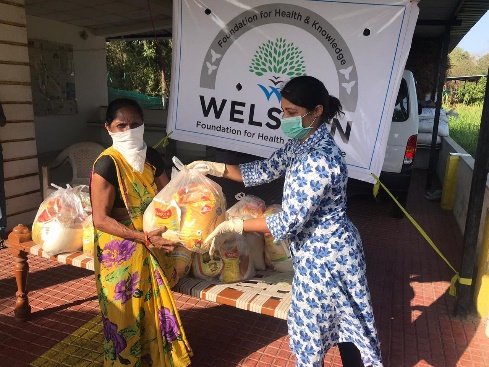